Fractio panis,part., 2.a.metà del III sec., cappella greca, catacombe di S. Priscilla
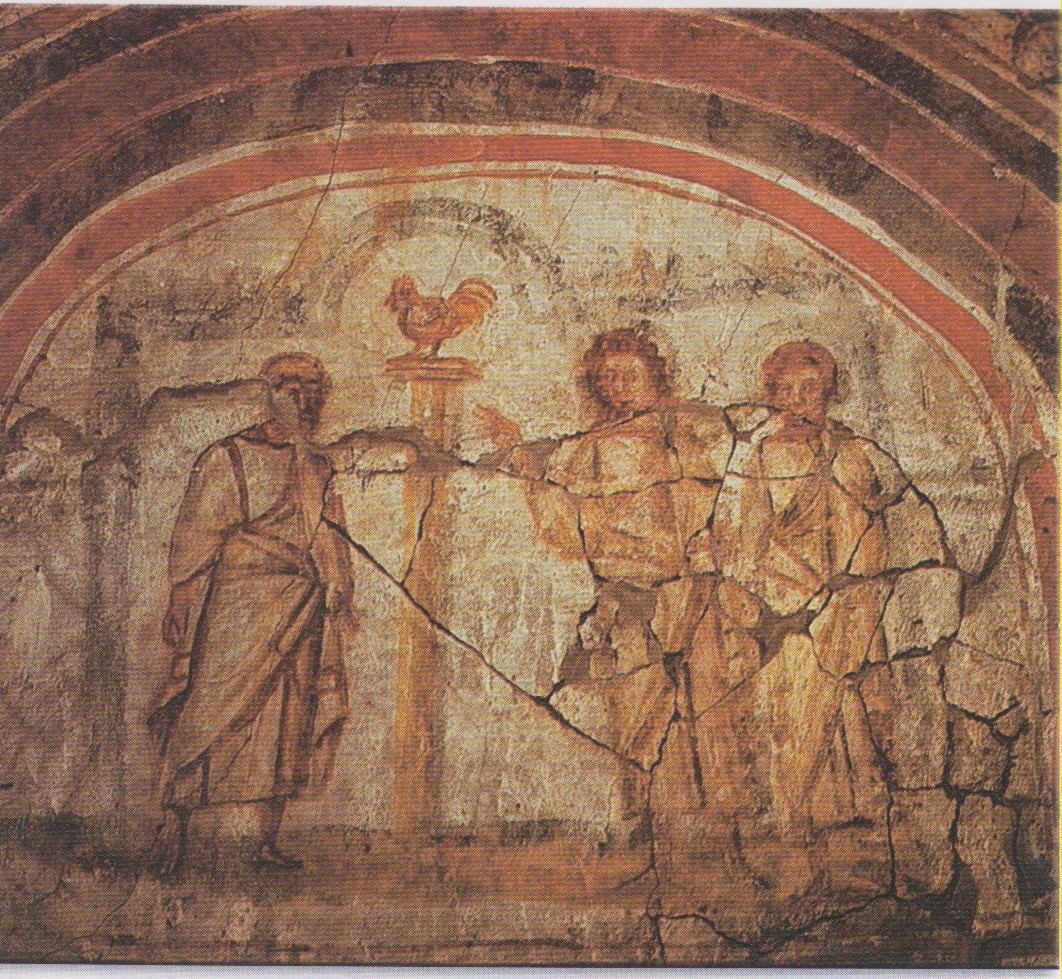 Catacombe di Commodilla, affresco con rinnegamento di PIetro